Blvd. Adolfo López Mateos 1936, Col. 
Los Alpes, Álvaro Obregón CDMX, 01010
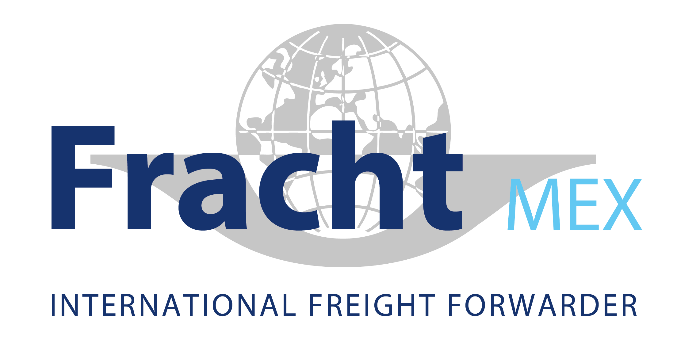 Organization chart -MX
Karina Lerma
Karina Lerma
Managing Director
Karina Lerma 
Sales
Denise Bello 
 Finance & Administrative Manager
Denise Bello
Diana Santiago 
Pricing & Procurement Management
Diana Santiago
Miguel Solorio
Pricng and Procurement Manager
Berenice Pastor 
Inside Sales  
Apprentice
Ricardo Ortiz 
Talent Boosting Program
Miguel Solorio 
Human Resources & Quality Coordinator
Misrahim Fuentes  
 Sales executive
Mariela Diaz 
Customer Service 
Representative
Gustavo Avila
Administrative 
Assistant
r
Alan Atristain
Customer Service 
Representative
F.T.E. 9.5
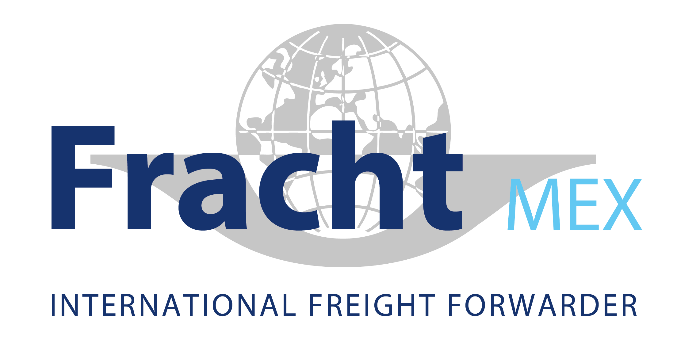 Blvd. Adolfo López Mateos 1936, Col. 
Los Alpes, Álvaro Obregón CDMX, 01010
 PH: +52 55 1559 2960 , +52 55 2580 6162
Mexico Staff Directory